South Dublin E-Scooter Campaign 2025Presented by Orlaith MaguireRoad Safety Officer27th May, 2025
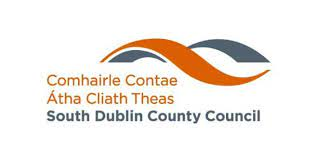 Land Use Planning and Transportation Strategic policy Committee February 2025
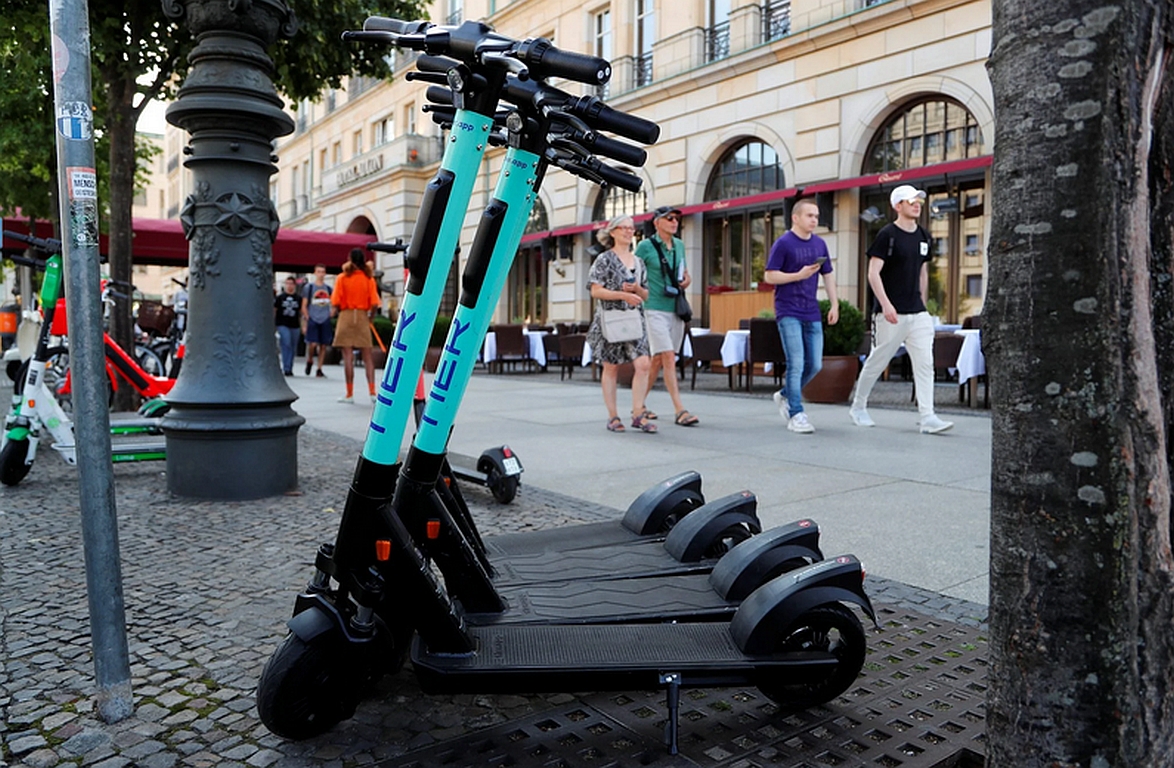 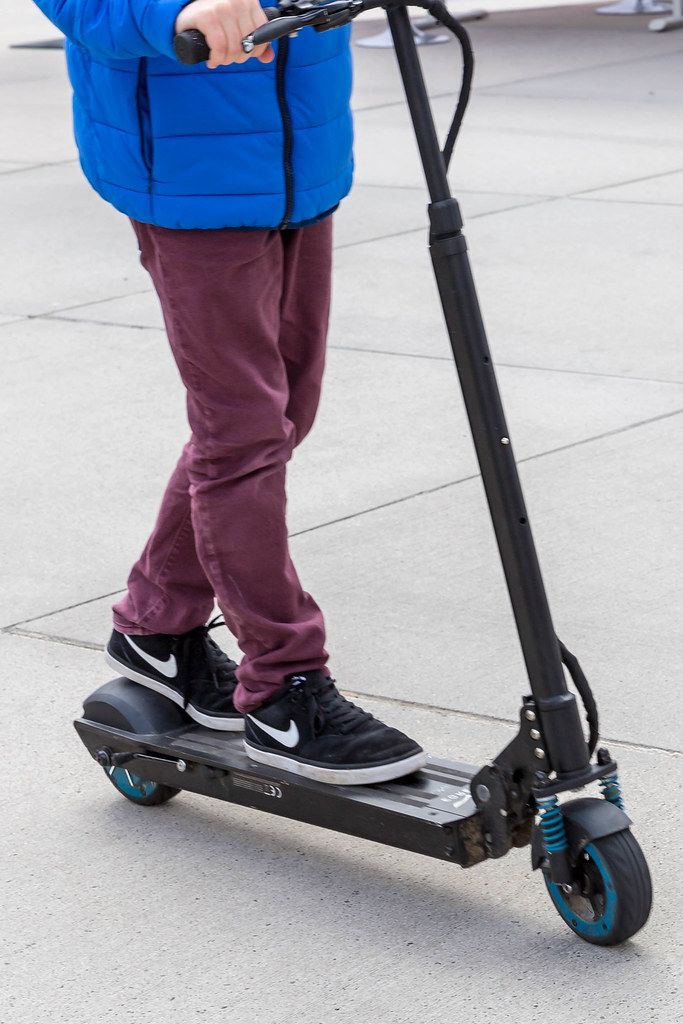 New E-Scooter Legislation
Since 20th May 2024 - New regulations under the Road Traffic and Roads Act came into effect in Irish legislation for E- scooters and e-bikes/e-mopeds.
This set out the new legal and safe technical parameters and usage of e-scooters and e-bikes.
The regulations set out the rules of the road for people choosing to use light electric vehicles which are now enforceable under Irish law.
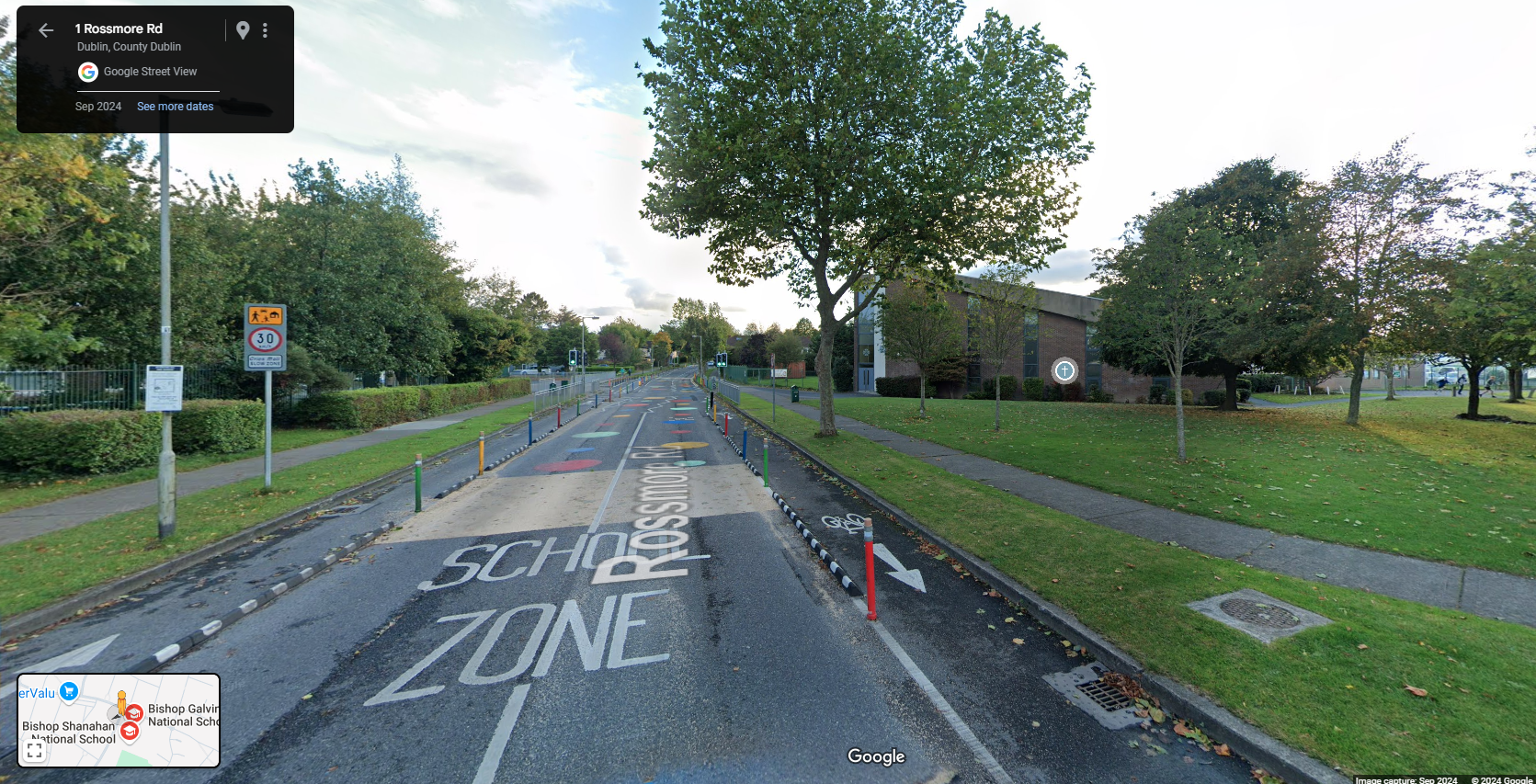 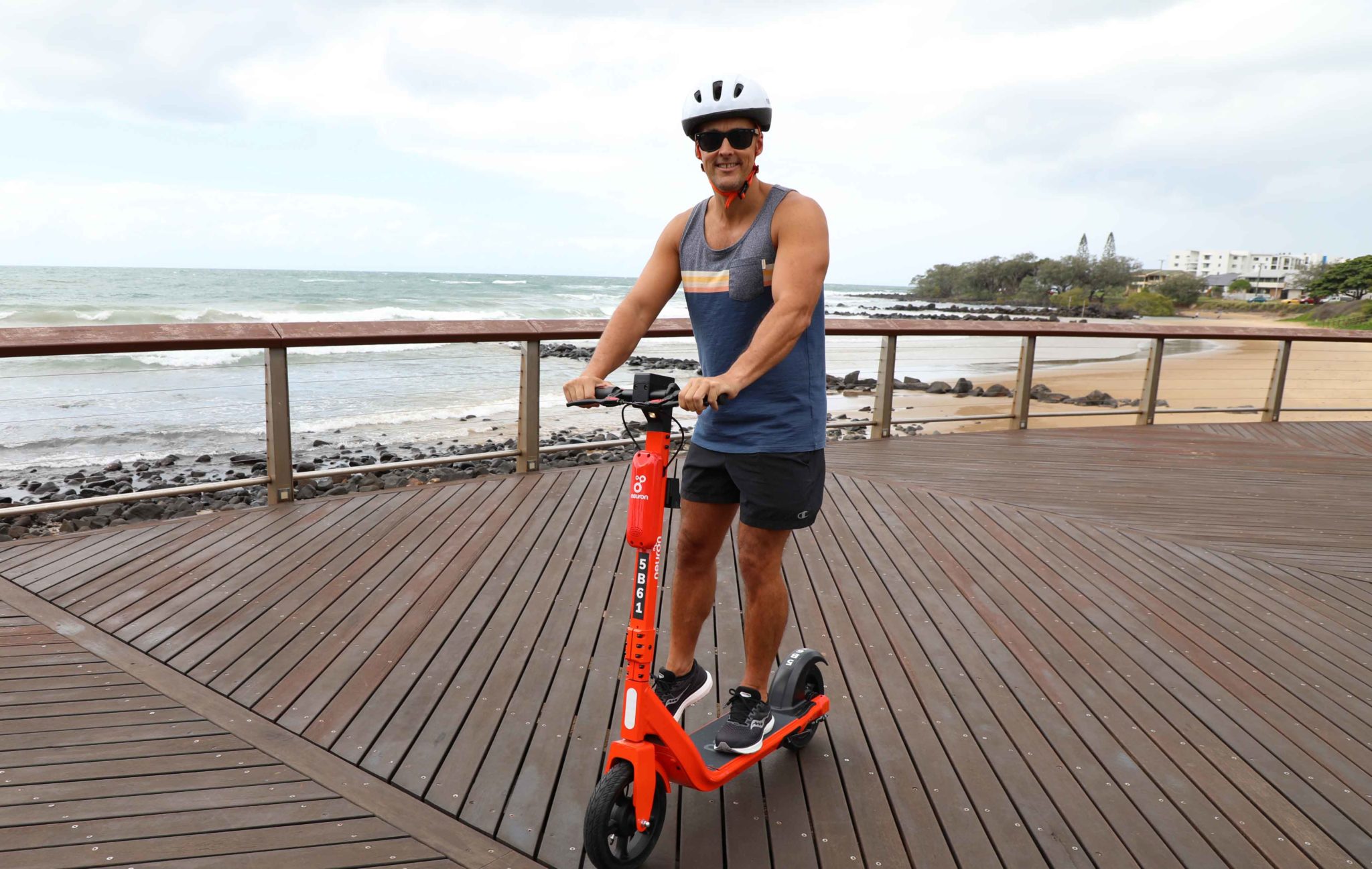 Personal Powered Transporters
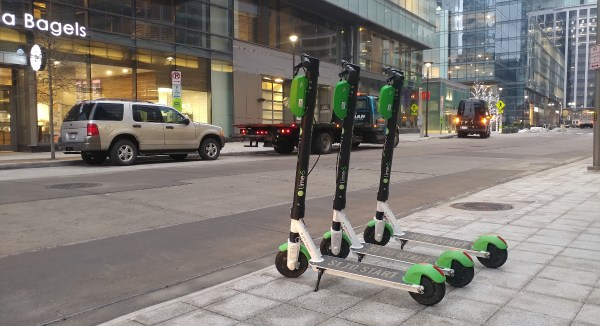 A new class of vehicles called Personal Powered Transporters (PPTs) were introduced under the Road Traffic and Roads Act 2024

E-scooters are now classed as PPT and must comply with technical and usage specifications in order to be legally used on public roads

An e-scooter is a vehicle with a small standing platform and no seat, for use by one person only. An e-scooter may have two or more wheels and be propelled by an electric motor
E-Scooters
E-Scooters
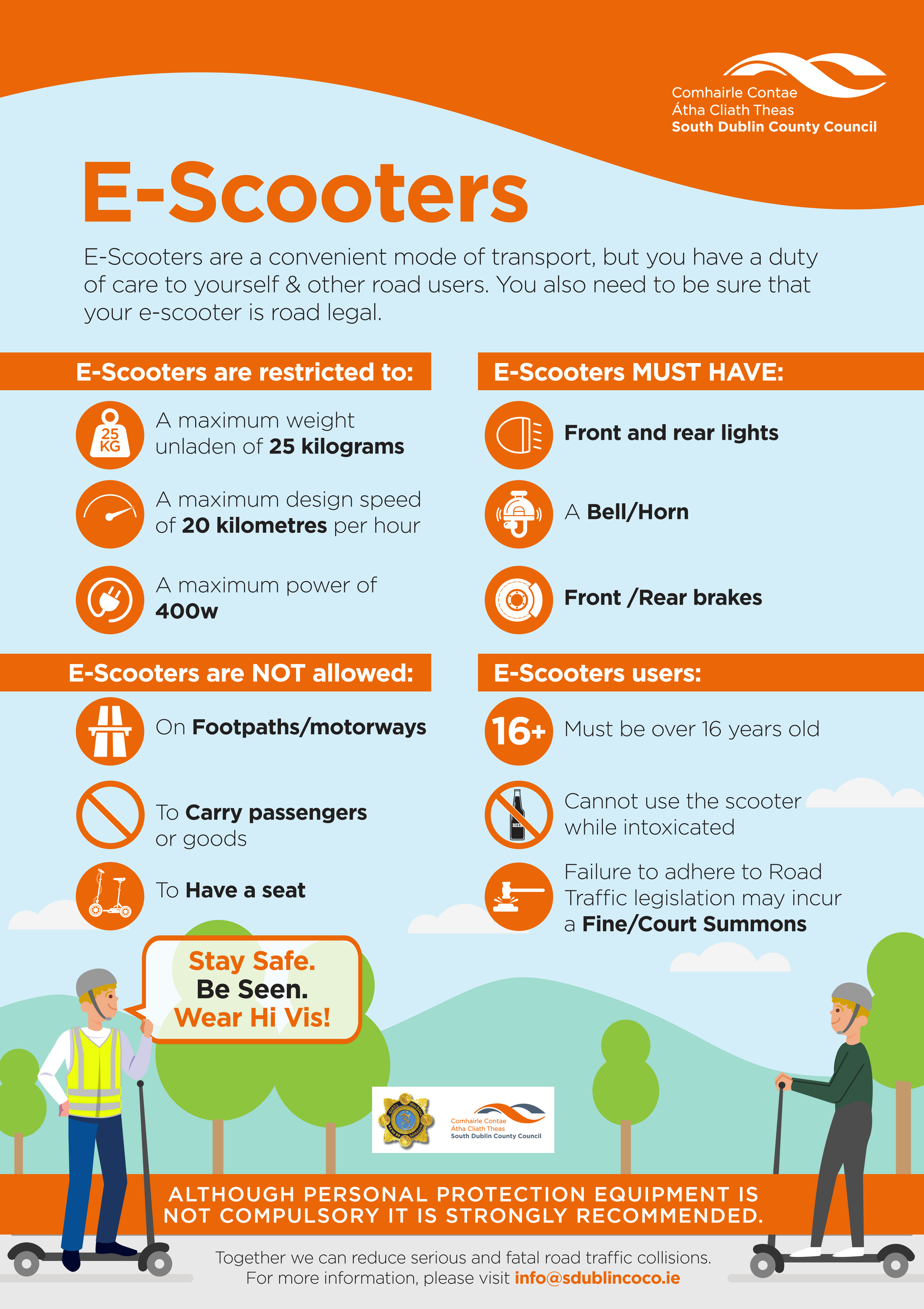 E-Bikes
E-bikes with a maximum power output of 250 W or less, a motor that cuts off once pedalling stops and has a maximum speed of 25km/hr, E-bikes that the vast majority of people use , will be treated the same as bicycles and will be permitted to use cycle lanes and bus lanes but are not permitted for use on footpaths.
They are broken down by month below.
Fixed Charge Notices Issued
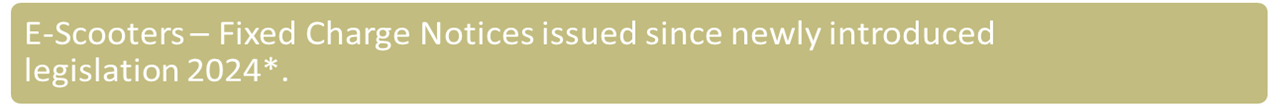 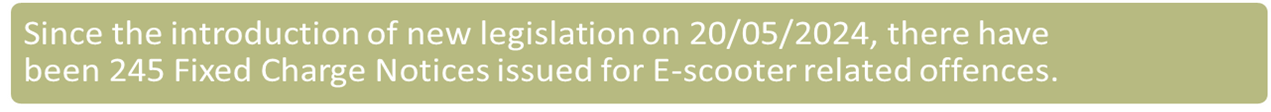 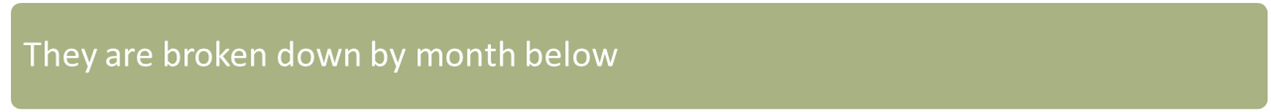 Collisions involving E-Scooters – 2023, 2024 and 2025– To show increase/decrease on same time period last year.
Incidents where E-Scooters detained – 2023, 2024 and 2025 – 
To show increase/decrease on same time period last year


Additional Information
*Figures for Fixed Charge Notices are based on incidents which occurred from 20/05/2024 to 11/02/2025, inclusive.  All information contained in this report is based upon operational data from the FCPS system as was available on 12/02/2025 and is liable to change.
**2023, 2024 and 2025 YTD figures for collisions and vehicle detentions cover the time period from 01/01 to 11/02, inclusive, for each year. Figures are based upon operational data from the PULSE system as was available on 12/02/2025 and is liable to change.
Pedestrian Hit by E-Scooter
FM104 Promo for SDCC Campaign
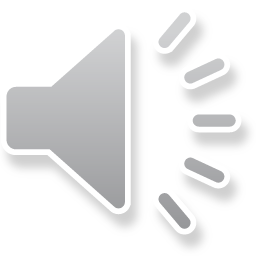 Thank You
                       &
             Any Questions